Vizualizácie mobilít Erazmus
Radoslava Kacová
465089
Na aké otázky hľadám odpoveď?
Študenti ktorých krajín/fakúlt/vekovej kategórie najčastejšie cestujú na Erazmus? 
Ktoré krajiny sú pre študentov najlákavejšie pre Erazmus pobyt? 
Krátkodobé vs. dlhodobé pobyty? 
Aký je vzťah medzi záujmom o Erazmus z perspektívy študentov vs. zamestnancov? 
Aký vysoký budget študenti dostávajú pre konkrétne krajiny?
Zdroj dát?
data.europa.eu
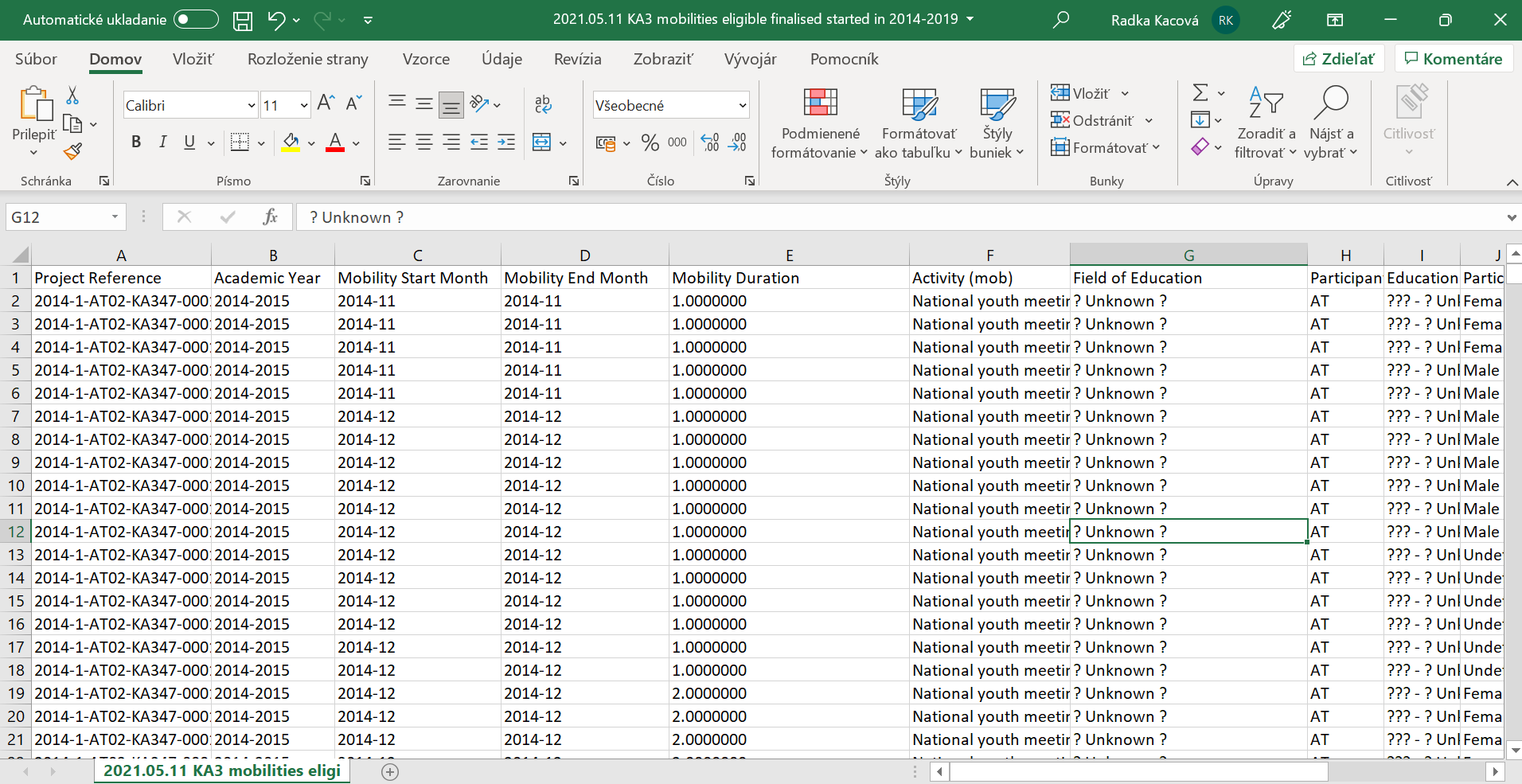 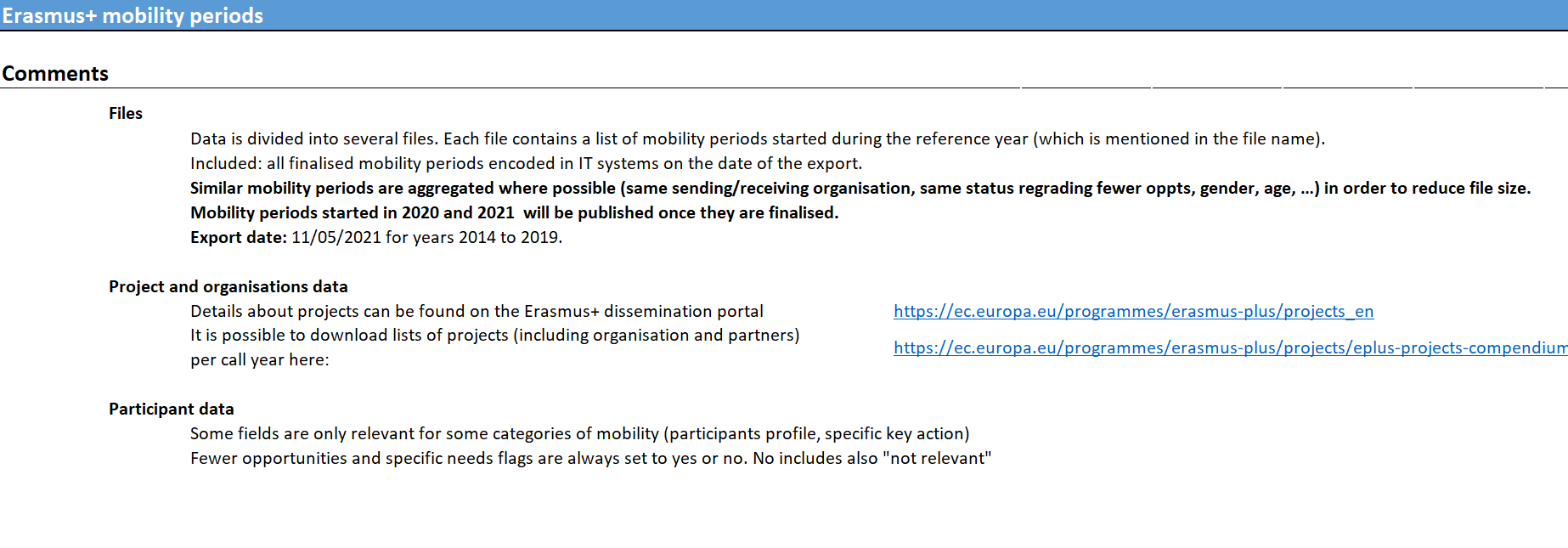 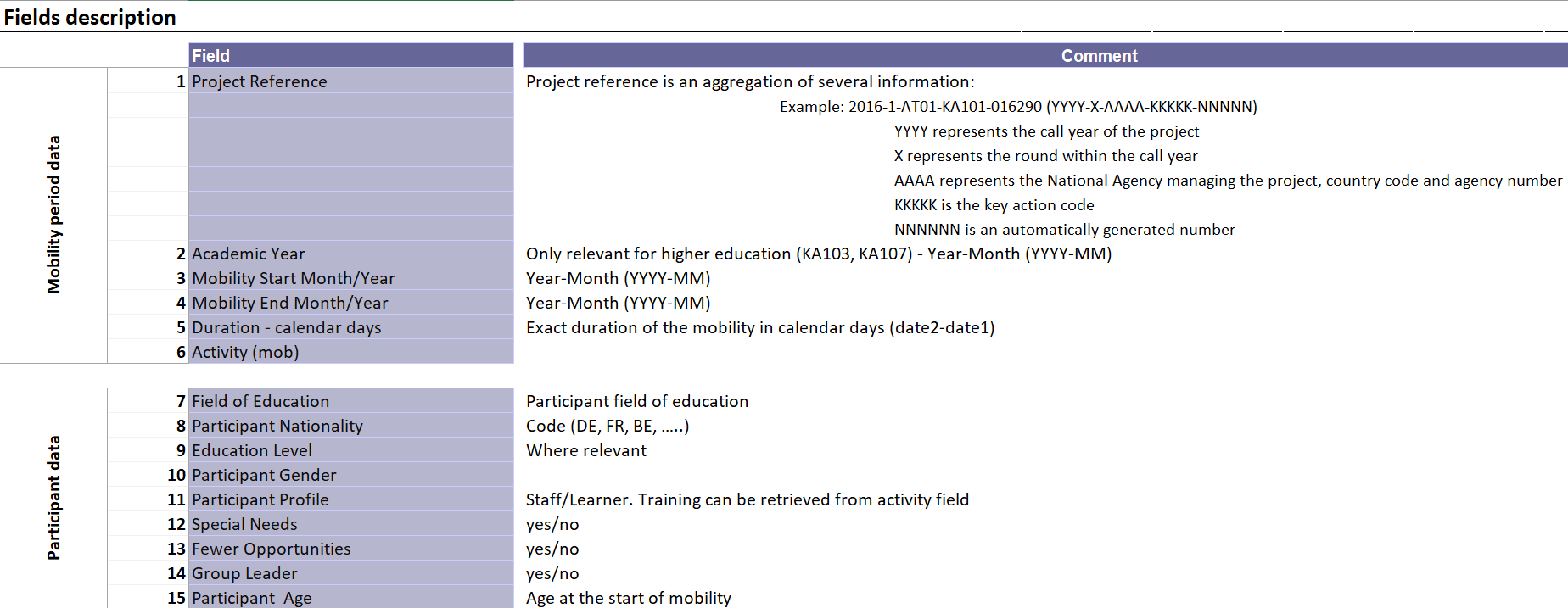 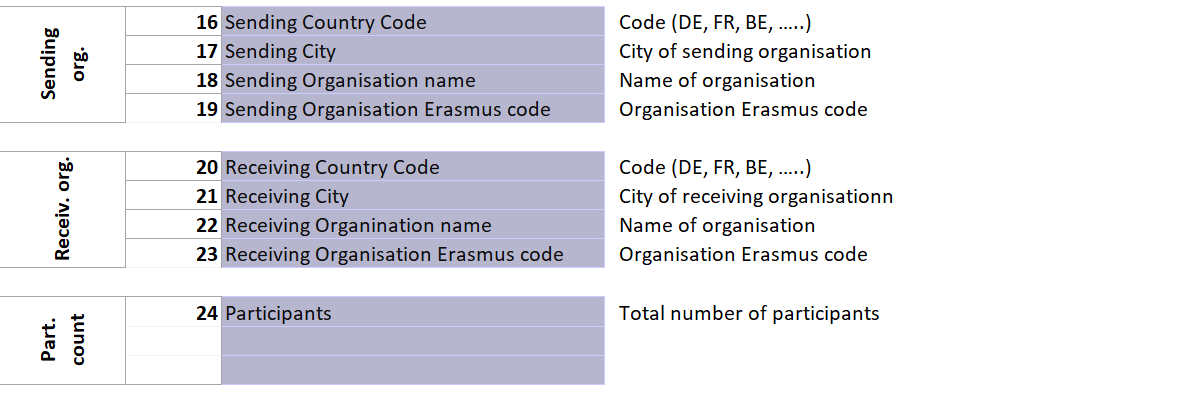 Nástroje?
Python
R
Processing